Survey of End-to-End Mobile NetworkMeasurement Testbeds
Utkarsh Goel (MSU), Mike P. Wittie (MSU), KC Claffy (CAIDA), and Andrew Le (Mintybit)
Nov 12, 2014
Introduction
Application responsiveness and user experience tied to end-to-end network performance
E.g. live video, social gaming, interactive communications, and augmented reality

Available network mobile network testbeds and measurement tools are limited in functionality and/or deployment scope

We surveyed currently active efforts to capture a snapshot of existing work and identify directions for future work
Goals of E2E mobile measurement
Developers
Want to evaluate their application traffic from mobile devices to their servers
Academic testbeds and paid services have limited geographic diversity
Measurement tools have limited functionality
Researchers
Want flexibility to test various hypothesis
High barrier to experimentation (expertise in other groups, old code, IRB approvals)
Develop their own tools (5 in 2014, 7 in 2013, 5 in 2012-2009)
Regulators
Want to understand the availability, reliability, and performance of mobile networks over time
Few tools have needed longevity and geographic diversity
Develop their own tool (FCC Speed Test), but with somewhat limited functionality
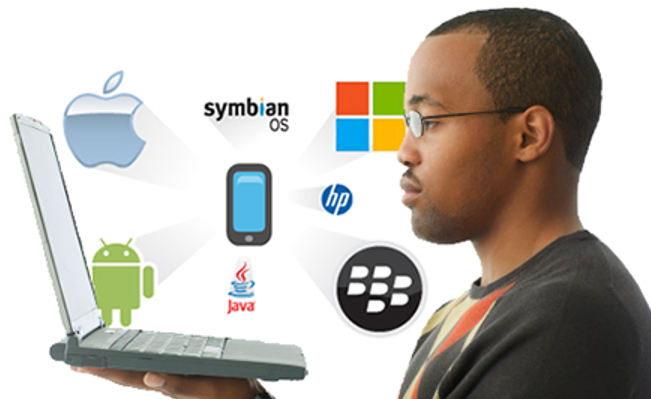 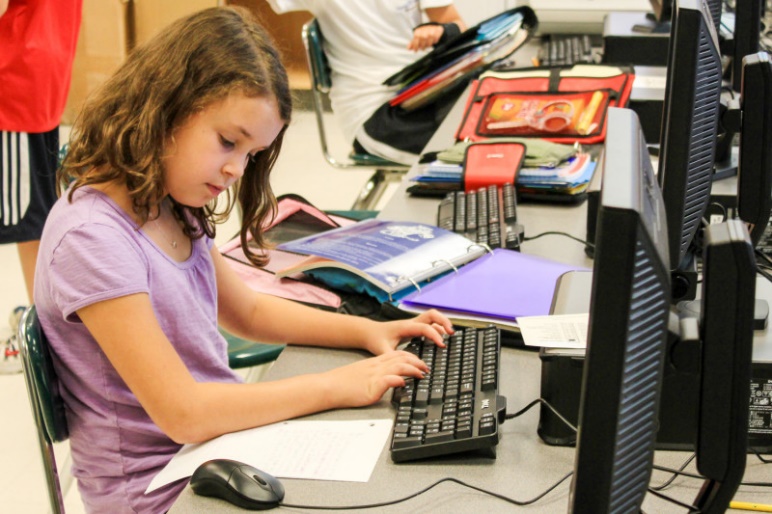 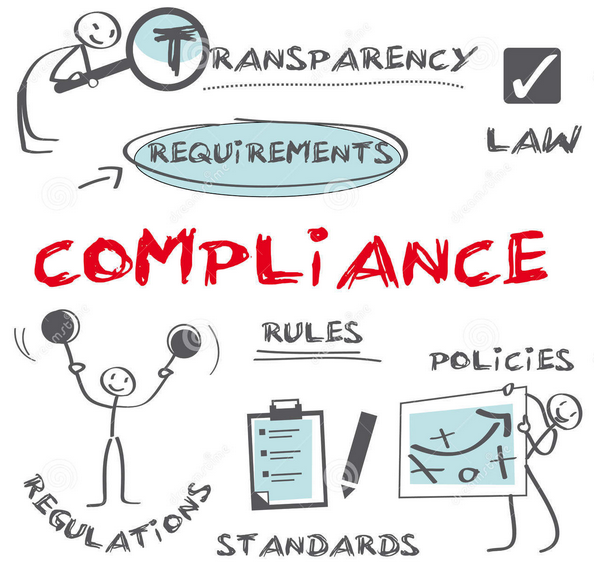 [Speaker Notes: We heard from Google about studies of YouTube traffic
RTT imporatant to download time (especially high variation in 2G networks)

Our view is that we will provide ability to collect data – but it’s up to individual researchers to makes sure they follow ethical and legal guidelines

Developers
Libratto (application performance (database load, request delay), but not traffic performance)
Google Analytics (application traffic, not size, compression, or other metrics)]
Shared Challenges
Incentives for adoption
Bundling of measurement code (ALICE)
Free devices (PhoneLab)
Press coverage (FCC SpeedTest)
Reciprocity (MITATE, Seattle)
Volunteerism/curiosity

Resource protection
Tit-for-tat (MITATE)
Hard limits (Seattle)

User-privacy
“Ethical Privacy Guidelines for Mobile Connectivity Measurements” by Ben Zevenbergen et al. (supported by M-Lab)
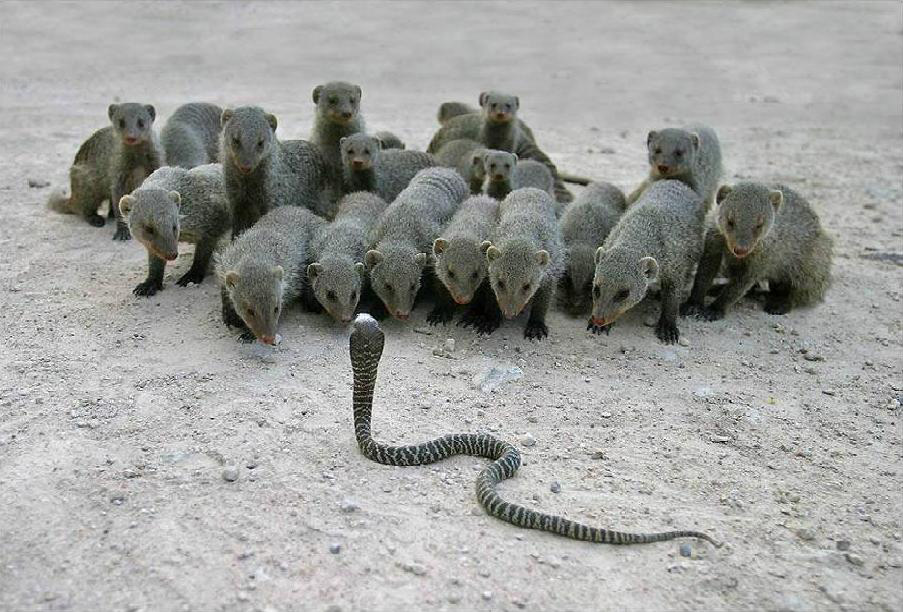 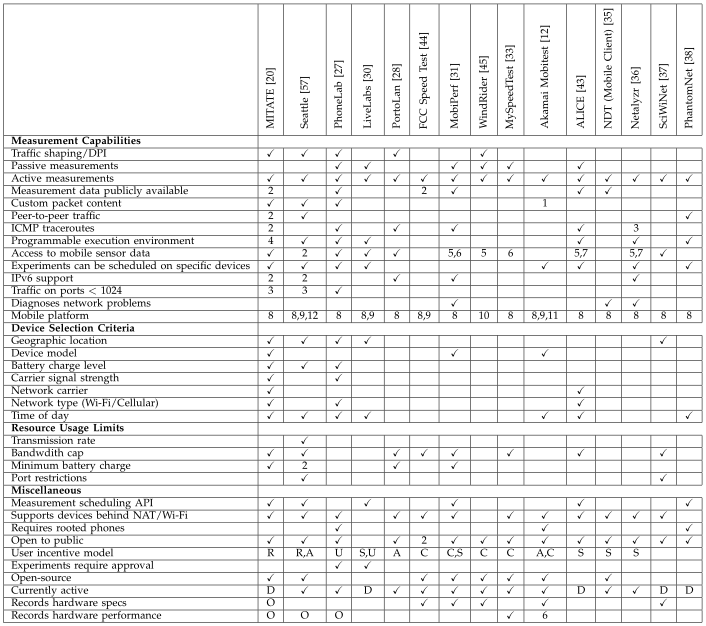 Measurement capabilities
Resource usage limits
Details in our paper!
Device selection criteria
Miscallaneous features
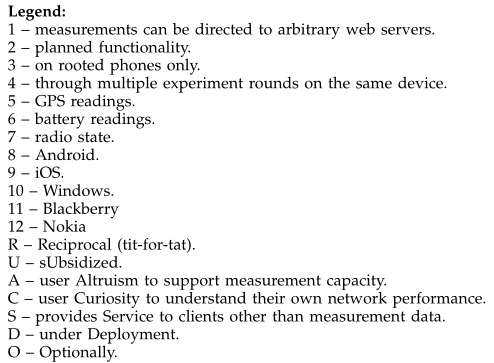 Measurement Tool Categories
Measurement Tools
Collect network performance metrics
FCC Speed Test
MySpeedTest
MobiPerf 
ALICE 
Akamai Mobitest 
WindRider
Application Testbeds
Experiments with arbitrary traffic
MITATE
Seattle
PhoneLab  
PortoLan
LiveLabs
Open-access
Curated
Libraries
Public datasets
Traffic shaping
Infrastructure Testbeds
Exps. with network configuration
SciWiNet 
PhantomNet
Diagnosis Tools
Discover network configuration
NDT 
Netalyzr
Browser-based
Mobile app
Sprint, T-Mobile
Dual interfaces
Private-ish
Conclusions
Limited support for detection of traffic discrimination at a large scale
Seattle, PhoneLab, PortoLan?, WindRider (deprecated)
Difficulty in supporting long-term studies
Popularity of tools declines over time (FCC Speedtest, PhoneLab)
Hard to support wide-area evaluation
Single city deployments (PhoneLab, PortoLan)
Small number of mobile nodes (Seattle > 500)
Differences experiment configuration and execution
Open-access (MITATE, Seattle)
Curated (PhoneLab, PortoLan)
[Speaker Notes: MITATE is light-weight and so we’d like to deploy it on sensors and wearable devices, or resource constrained FPGAs]
Conclusions
Need a more concerted effort among developers, researchers, and regulators
Developers do not know what tools are available
Researchers work on different projects limited in scale
Regulators need large scale, diverse data
Grater adoption of (perhaps fewer) tools
Funding should support new ideas and encourage their integration with existing testbeds
Acknowledgements
Thanks to
Justin Cappos
Geoffrey Challen
David Choffness
Nick Feamster
Walter Johnston
Valerio Luconi
Jim Martin
John Rula
Mario Sanchez
Hongyi Yao
for help in describing their work in our survey
Questions?

mwittie@cs.montana.edu